ME 345Heat Transfer (HTx)
Professor:
Dr. Dan Cordon (AKA Dr. Dan)
CLASSIFYING CONVECTION
Type of Flow
Impinging
External
Internal
Developing
Laminar
Turbulent
Fully Developed
Mix of Both
BOUNDARY LAYER SUMMARY
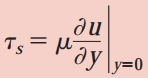 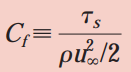 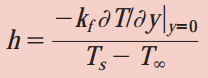 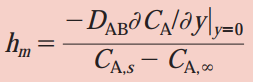 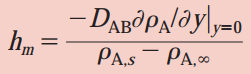 h - LOCAL VS. AVERAGE
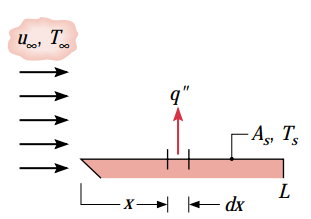 Until now we have considered theconvection coefficient to be a constantfor each of the problems you’ve solved
The total heat leaving a surface may be found by:


Which turns in to:


We can define an ‘average convection HTx coefficient as:



Which then gives us:
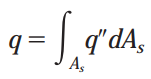 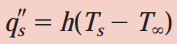 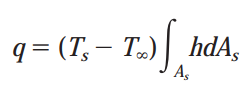 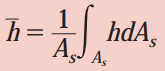 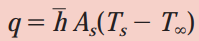 hm – MOLAR VS. MASS
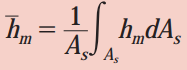 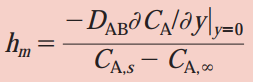 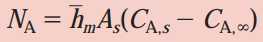 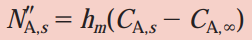 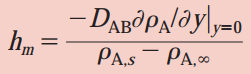 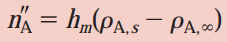 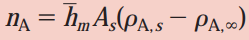 Where variables are:
NA is the molar transfer rate [kmol/sec]
N’’A is the molar transfer flux [kmol/sec-m2]
nA is the mass transfer rate [kg/sec]
n’’A is the mass transfer flux [kg/sec-m2]
ρA,s is the mass density of Species A on the surface of A [kg/m3] 
ρA,∞ is the mass density of Species A within the free stream [kg/m3] 
CA,s is the molar concentration of on the surface of A [kmolm3] 
CA,∞ is the molar concentration within the free stream [kg/m3]
DAB is the binary diffusion coefficient of A into B [m2/sec]
EXAMPLE 6.2
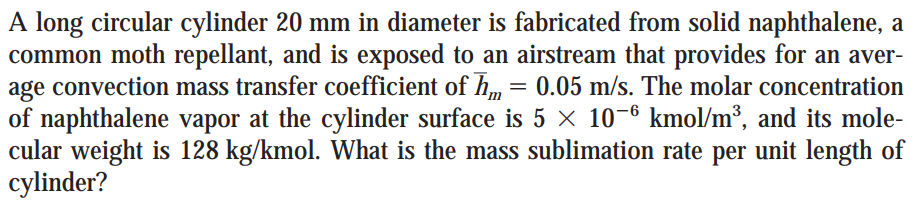 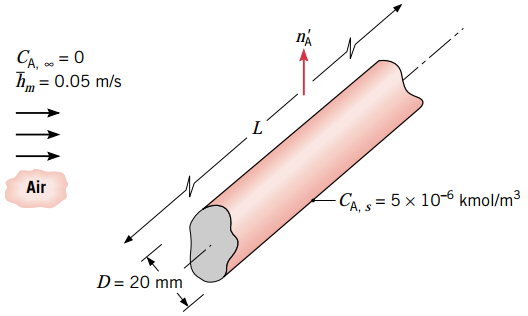 EXAMPLE 6.2
Assumptions:
Steady State

Since average convection mass transfer coefficient is known we can solve directly for the molar transfer rate:
				

We don’t know the cylinder length, but we can do this problem on a ‘per unit length’ basis where:                  , and noting that:

 


To get mass transfer rate we use molecular mass of naphthalene
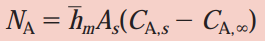 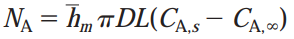 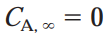 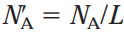 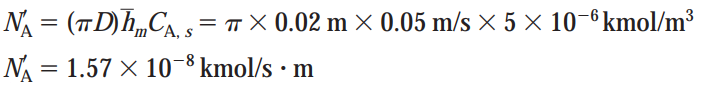 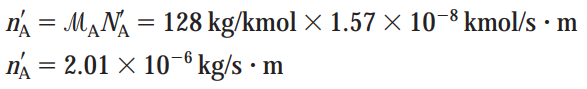 EXAMPLE 6.3
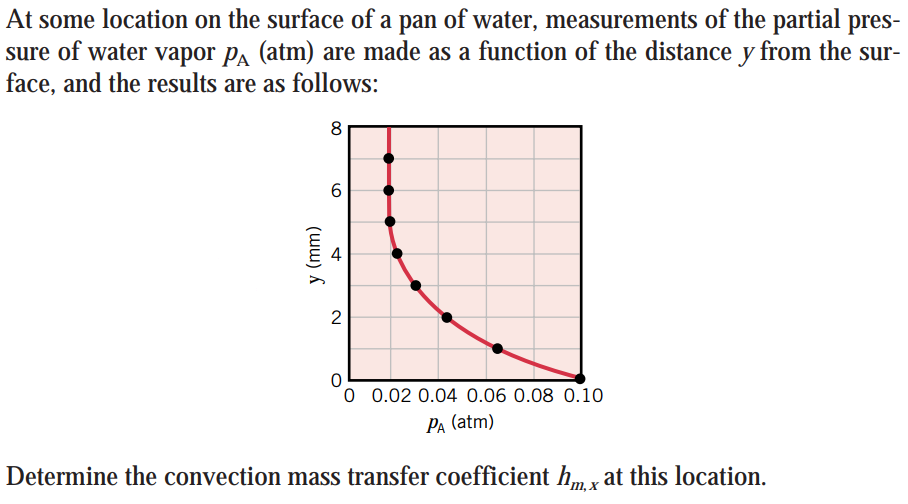 EXAMPLE 6.3
Assumptions:
Treat water vapor as an Ideal Gas
Isothermal conditions (saturated vapor pressure doesn’t change)
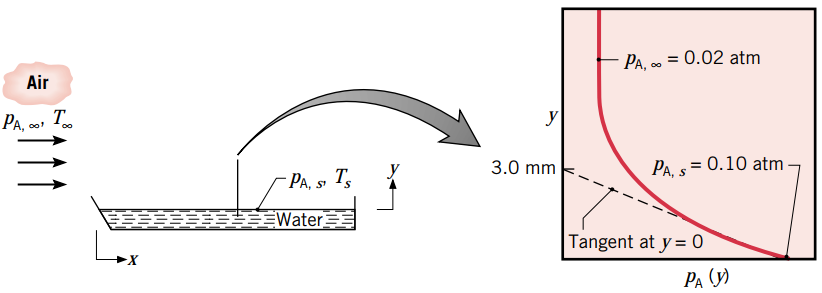 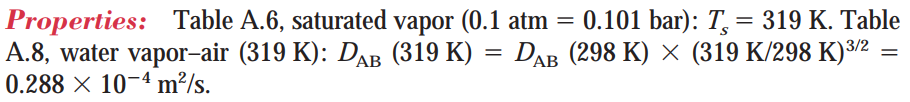 Equation given in Table A.8
EXAMPLE 6.3
We have equations for the convection mass transfer coefficient. 



However, these require either known concentration or density. We have a known partial pressure. 

By using the assumption that the water vapor behaves like an Ideal Gas

					 

Evaluating partial derivative:

Calculating hm:
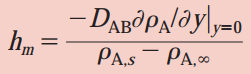 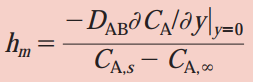 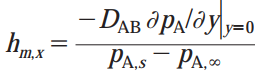 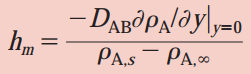 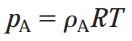 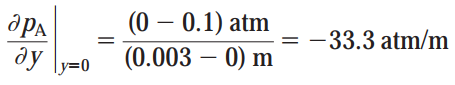 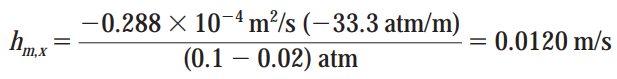 PROBLEM 6.3
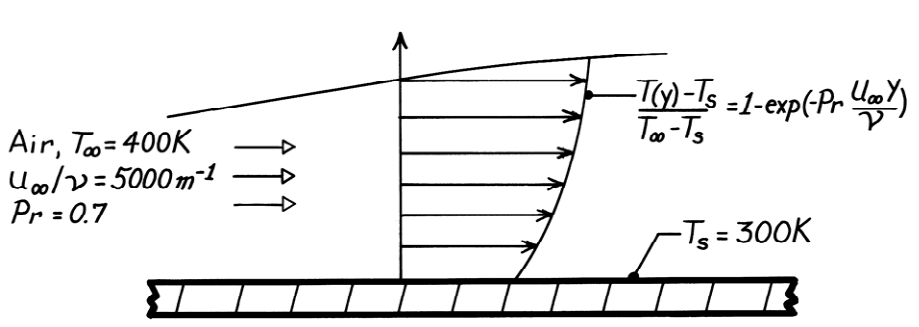 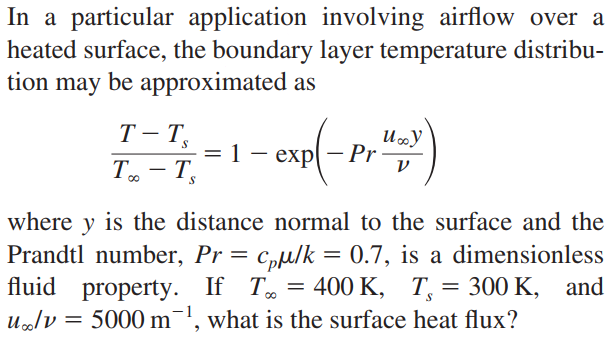 PROBLEM 6.3
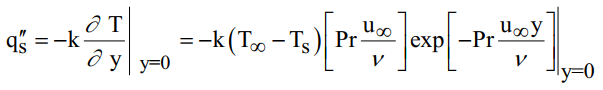 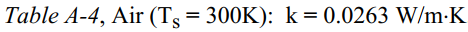 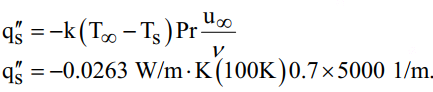 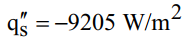 PROBLEM 6.7
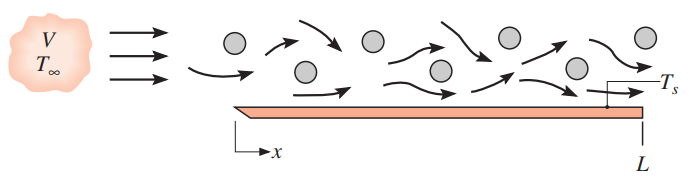 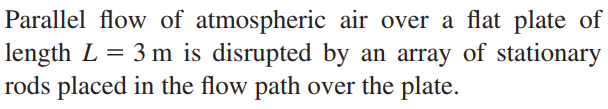 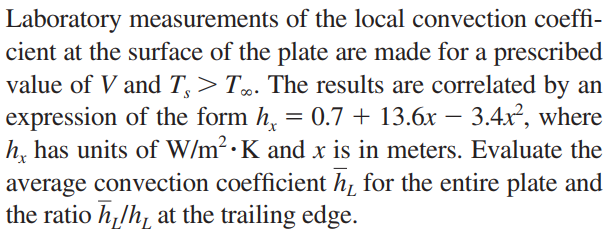 PROBLEM 6.7
We have an equation for the local convection coefficient. Plot hx and look at area under curve from 0 < x < 1











Visually approximate average convection coefficient for a plate of length 1
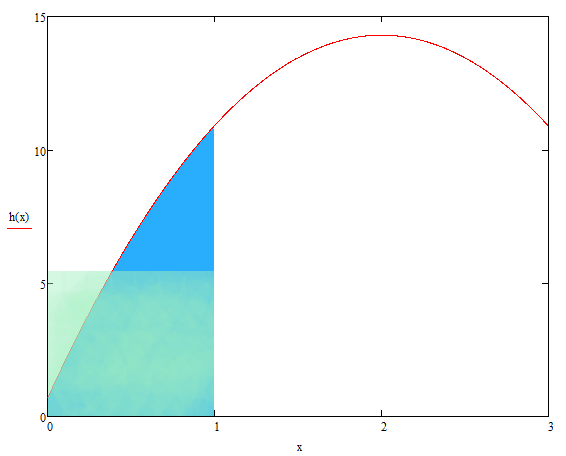 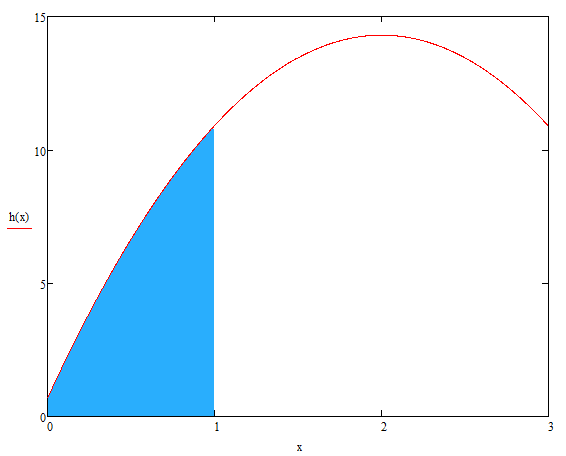 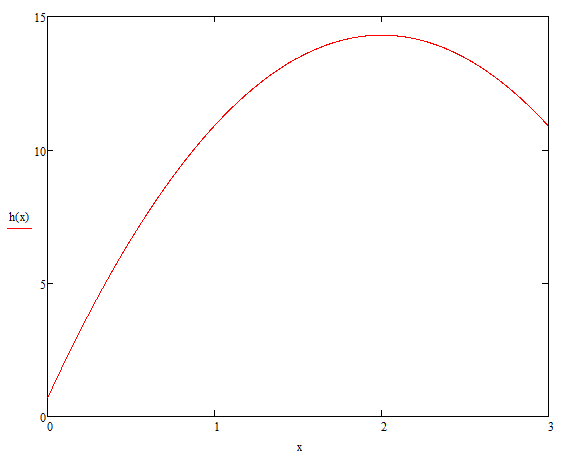 PROBLEM 6.7
Now do the math:

		 for a flat plate (x-direction only) becomes







***I do LOVE polynomial functions
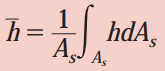 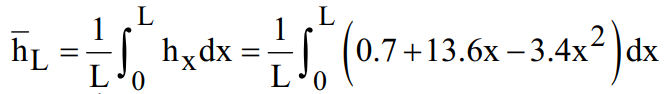 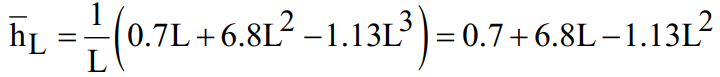 PROBLEM 6.7
Plot local and average convection coefficient from 0  3 [m] plate
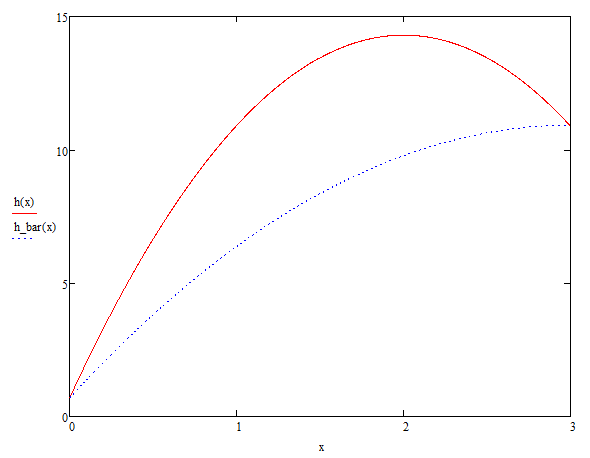 PROBLEM 6.7
Plot local and average convection coefficient for a 3 [m] plate
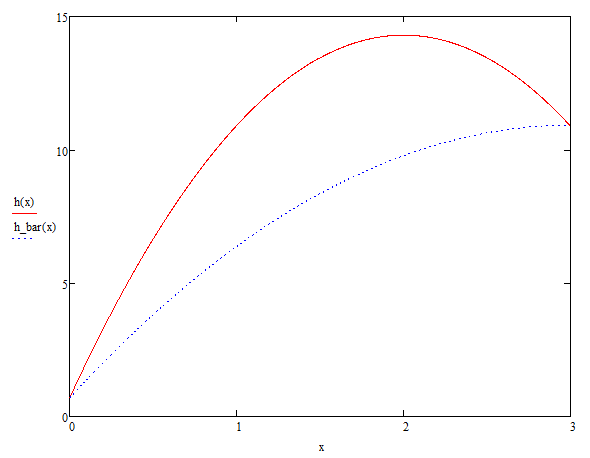 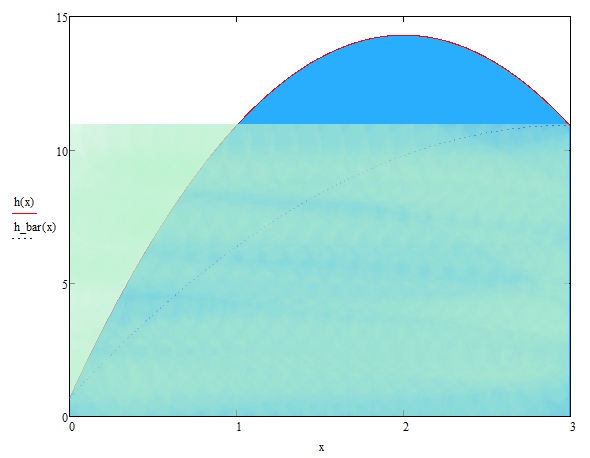 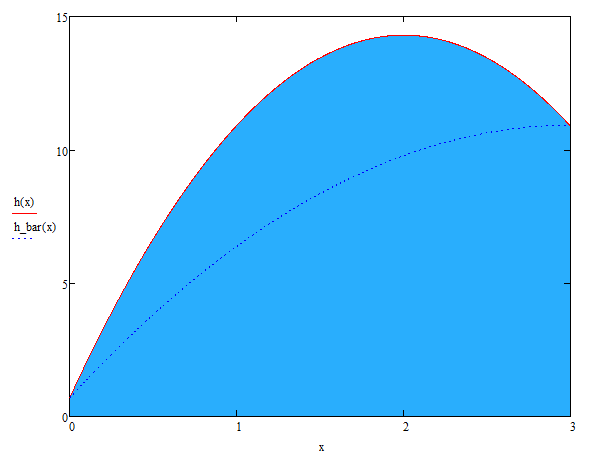